Ingest
Glen Robson gmr@llgc.org.uk
Ioan Issac-Richards iir@llgc.org.uk
Vicky Philips tvf@llgc.org.uk
Ingest Workflow
Wombat
Wombat
To 
METS
Validation
Ingest
Add Jhove to METS
MARC Data
Wombat Workflows
General – classic workflow
Wills
WJO – for Ccymod project
SCIF Journals 
SCIF Newspapers
WW1 Archival
General
Parent 
(Manuscript)
LCN at phase level
LCN = MARC record
Manuscripts
Books
Maps
Photo Albums
Ingest at Phase level
Child
(Manuscript Page)
Child
(Manuscript Page)
Child
(Manuscript Page)
Child
(Manuscript Page)
Wills Workflow
LCN per item or multiple items per LCN
Photographs
Wills
Paintings
Postcards



Could do the same with General but lots of phases
Ingest at phase level
Parent 
(Postcard Record)
Parent 
(Photograph)
Child
(Back)
Child
(Image)
Child
(Front)
WJO Ccymod Workflow
Used for Ccymod project 
Requires a separate Flam database
Not using any more
SCIF Journals
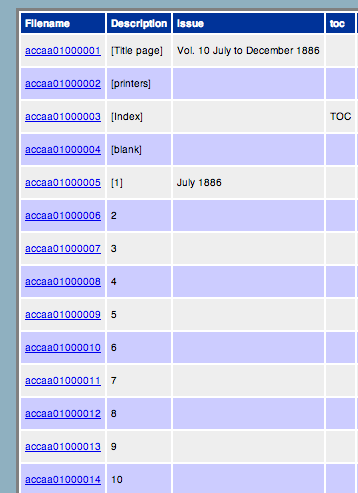 LCN at Project Level / Title
Title
(Project)
Contains Phases
Child
(Issue)
Child
(Issue)
Child
(Page)
Child
(Page)
SCIF Journals
Only used for Journals so far 
Could be used for Books with a phase being a Book and a issue is a chapter. 
Manages ingest:
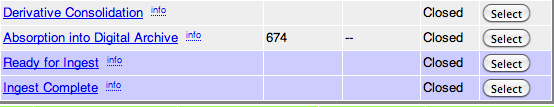 SCIF Newspapers
LCN at Project Level / Title
Title
(Project)
Contains Phases
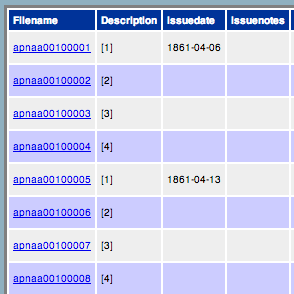 Child
(Issue)
Child
(Issue)
Child
(Page)
Child
(Page)
SCIF Newspapers
Only used for Newspapers
Manages Ingest
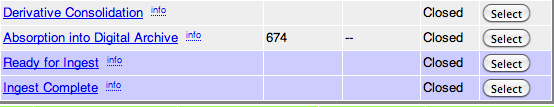 WW1 Archives
Project = Archive (LCN)
Phase = Box. Box contains archival Files
Files (LCN) contain Pages
Pages
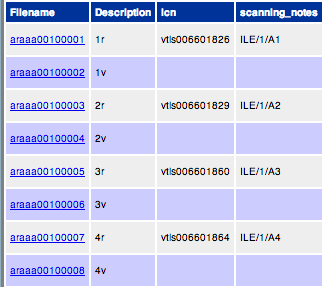 WW1 Archives
Archive
(Project)
Contains Phases
Archive contains:
EAD

File contains
MARC for file
Child
(File)
Child
(File)
Child
(Page)
Child
(Page)
Newspaper Export
https://trac.llgc.org.uk/projects/scif/attachment/ticket/440/accac001.xml
Getting Files Ready for Ingest
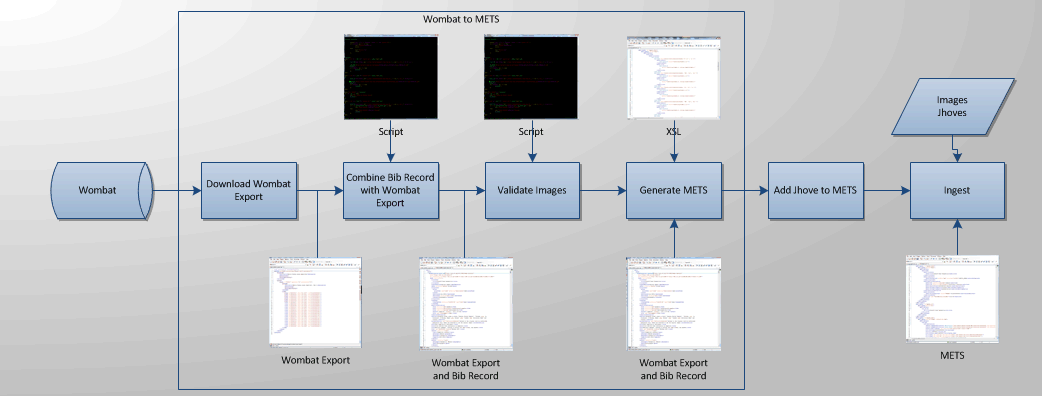 Script
Classic Storage Layout
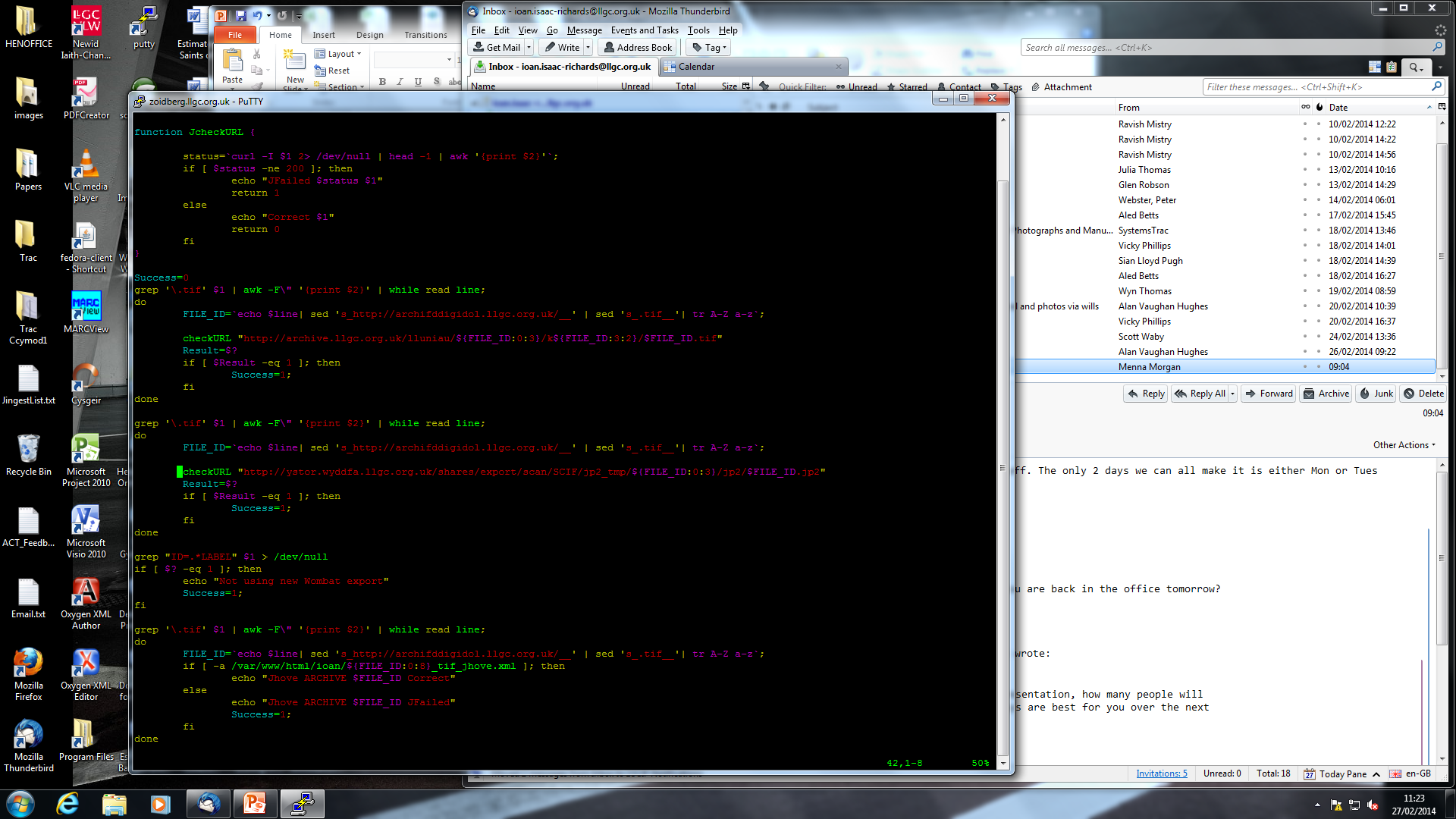 Wombat Export
Wombat Export & Bib Record
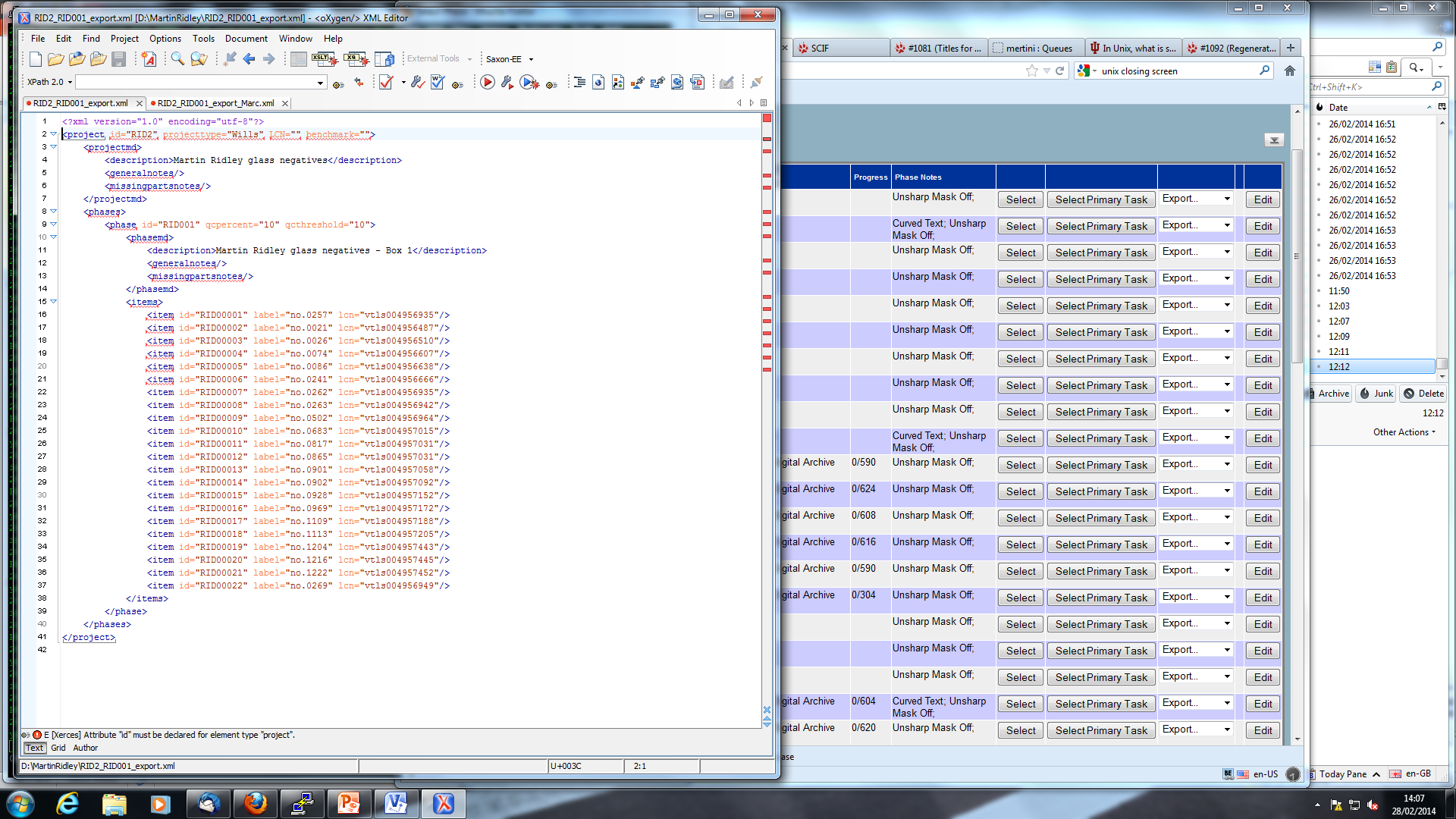 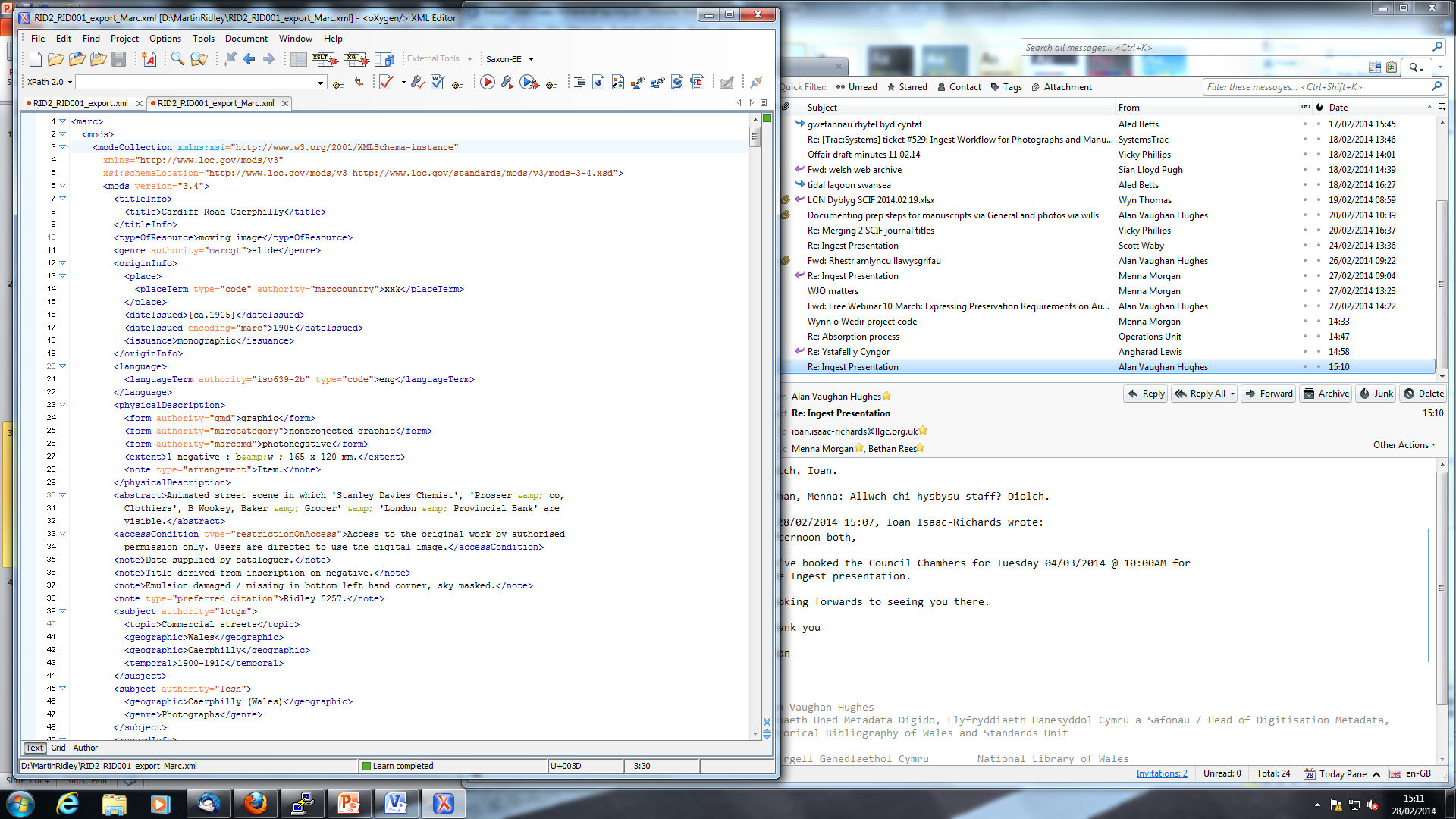 XSL
METS
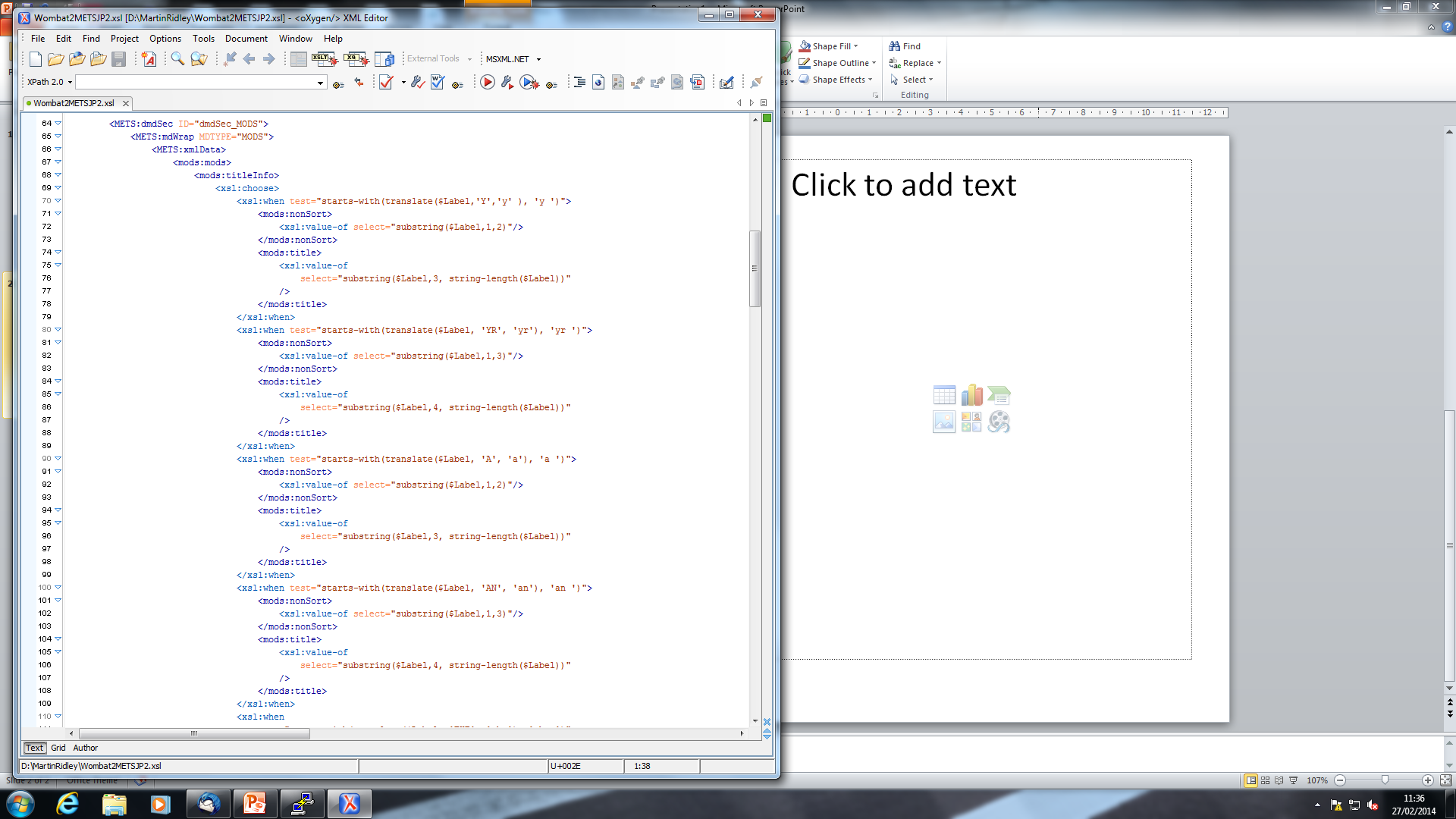 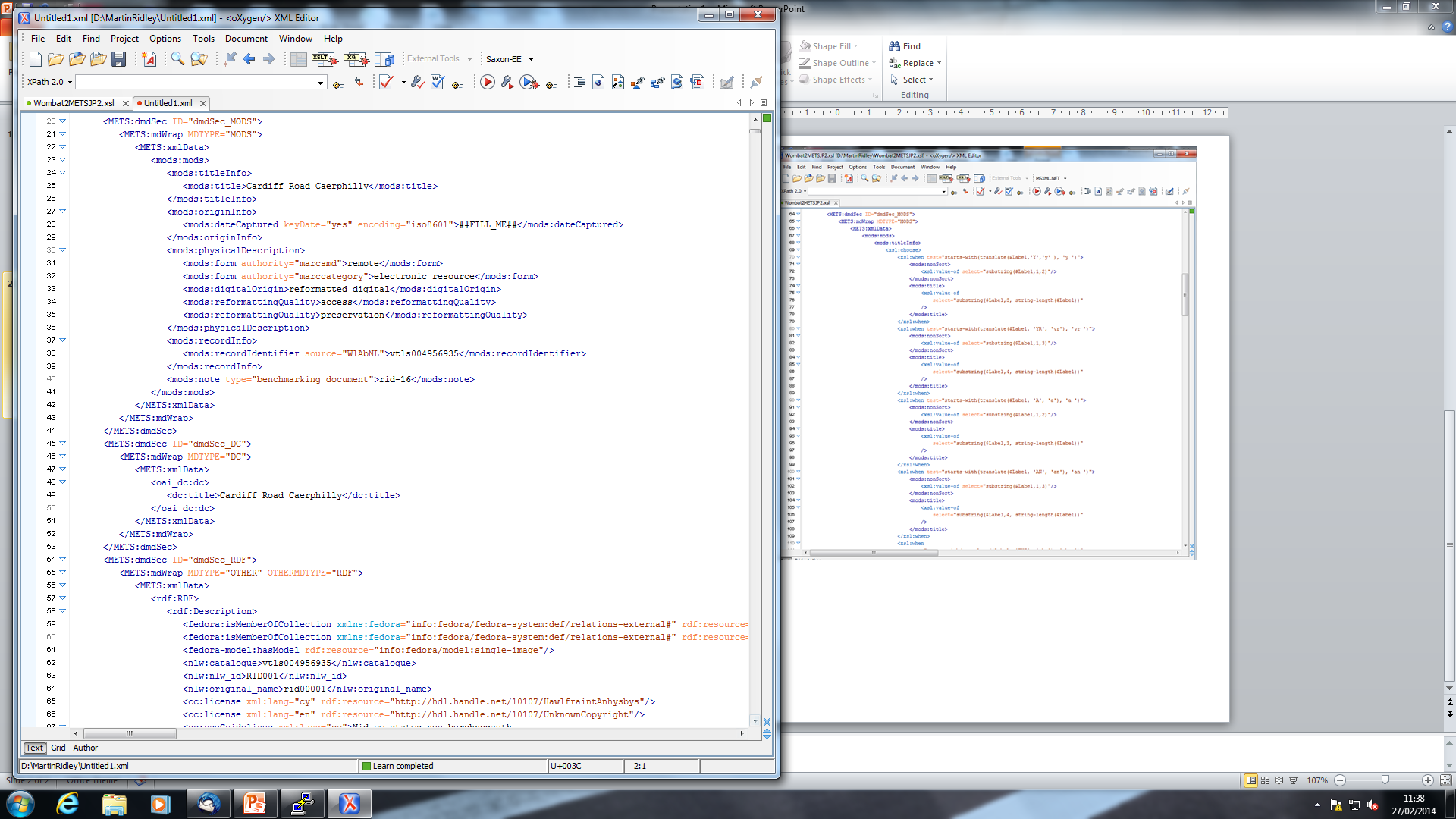 Jhove
Developed by Harvard
Format Validation
Empty tiffs
Corrupted tiffs
Invalid tiffs 
Invalid headers (scanner fix)
Java couldn’t open which meant PDFs couldn’t be generated
Format version
Metadata
Tries to replace the legacy technical data (dc)
Like to capture which scanner was used
Anything it doesn’t catch we put in the Benchmarking
Checksums

http://ystor.llgc.org.uk/shares/export/scanning/manuscripts/metadata/arg/jhove/tiff_jhove/arg10101_tiff_jhove.xml
Validation
Images in Archive
Images are web accessible
METS is valid
MIX present
Ingest
Manuscript
http://dams.llgc.org.uk:8080/fedora/objects/llgc-id:3435811
Page
http://dams.llgc.org.uk:8080/fedora/objects/llgc-id:3435863
Plus 71 more pages
Ingest
Ingest is:
Converting METS to FOXML
Sending FOXML to Fedora





http://zoidberg.llgc.org.uk/gmr/llgc-id_3435811.xml
Parent 
(Manuscript)
METS
Parent 
(Manuscript)
FOXML
Fedora/VITAL
Child
(Manuscript Page)
METS
Child
(Manuscript Page)
FOXML
Access
SOLR
Parent 
(Manuscript)
METS
Indexing
Child
(Manuscript Page)
METS
Fedora/VITAL
Website Image Access
Access Website
Catalogue
Wills
Ballads
Images – Geoff Charles, John Thomas, Tirlun Cymru etc
Offair Recording
Drawing Volumes
Journals
Welshjournals.llgc.org.uk
Newspapers
Welshnewspapers.llgc.org.uk
WW1
Cymru1914.org
Europeana
http://www.europeana.eu/portal/record/9200118/52F6D985A640F2A42360043B56B8DD445675D3F1.html
Peoples Collection
http://www.peoplescollection.co.uk/Item/15173-tankereys-house-llangollen
Full List:
http://dev.llgc.org.uk/wiki/index.php?title=Example_Collections